Liturgie de l’ Eucharistie -> Communion
1. Seigneur Jésus, tu es présent dans ton 	Eucharistie
	Dans cette hostie nous t'adorons et nous te 	magnifions.

2. Toi qui es Dieu, toi qui es roi, 
	tu nous as tout donné
	Tu es le Christ, tu es l'Agneau immolé sur la 	croix.

3. Dans ta passion, tu as porté chacun de nos 	péchés
	Ton sang versé nous a lavés et nous a 	rachetés.
Liturgie de l’ Eucharistie -> Communion
4.	Saint Jean a vu le sang et l'eau jaillir de ton côté
	Ton Esprit Saint nous est donné comme un fleuve d'eau vive.

5.	Vers Toi Seigneur nous avançons et nous te recevons,
	Par ton repas, l'Eglise unie partage un même don.
Liturgie de l’ Eucharistie -> Communion
6.	De la vigne tu as tiré un vin d'éternité
	De notre blé est façonné le pain de communion.

7.	Oui, nous croyons à ta victoire par ta résurrection
	Oui, nous croyons que dans ta gloire à jamais nous vivrons.
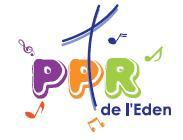